Risk and Regulatory Outlook 2021
Outlook, Initiatives, 
New Developments For 2021
Christina Rolle, Executive Director
Securities Commission of The Bahamas
4 February 2021
SCB Overview
SCB is responsible for the administration of:
Securities Industry Act, 2011
Investment Funds Act, 2019
Financial and Corporate Service Providers Act, 2020
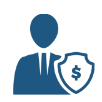 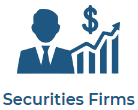 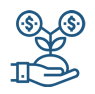 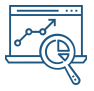 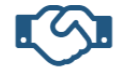 161
Securities Firms
2 Marketplaces /Clearing Facilities
48 Investment Fund Administrators
340 Financial & Corporate Service Providers
713 Investment Funds
Legislative Updates
Digital Assets and Registered Exchanges Act, 2020 (DARE)
The Securities Commission’s most progressive pieces of legislation to date, the Digital Assets and Registered Exchanges Act, 2020 (DARE). 

The DARE Act creates a legislative regime to regulate the issue and sale of digital assets, including digital tokens and digital asset businesses. 

The legislation focuses on regulation of digital assets and digital assets providers not the underlying technology.
Source: Fidelity Digital Assets’ 
Institutional Digital Asset Survey Report of June 2020
Legislative Updates
Digital Assets and Registered Exchanges Act, 2020 (DARE)
Blockchain
Digital Assets: a new class of assets
Digital Tokens: 
virtual currency tokens
asset tokens
utility tokens
non-fungible tokens
Digital Assets Services Providers
Digital Assets Services Provider
Non-fungible Token
Smart Contract
Initial Token Offering
Digital Token Exchange
Digital Assets
Utility Token
Virtual Currency Token
Digital Asset Business
Virtual Currency Token
Legislative Updates
Financial And Corporate Service Providers Act (FCSPA), 2020
Takes an activity specific approach to financial services.
Provides formal definition for financial services provider and corporate services provider.
Captures Bahamians engaged in corporate services activity, as well as many of the non-bank financial services activities. 
Under the Act:
Commission no longer Inspector. 
Commission now regulator and authority
Commission empowered to:
Dissolve
Investigate
Bring enforcement
Financial and Corporate Service Providers Regulations, 2020
Financial And Corporate Service Providers Act (FCSPA), 2020
Criminalizes certain financial schemes:
Not applicable to traditional Bahamian Asues
Legislative Updates
Other Regulations, Rules & Amendments
SIA
Securities Industry (Contracts for Differences) Rules, 2020
Securities Industry (Amendment) Regulations, 2020
Securities Industry (Corporate Governance)(Amendment) Rules, 2020
Securities Industry (Take-Over) Amendment Rules, 2020
Securities Industry (Fees)(Amendment) Rules, 2020
Securities Industry (Anti-Money Laundering and Countering the Financing of Terrorism)(Amendment) Rules, 2020

IFA
Investment Funds Regulations, 2020
Investment Funds (Amendment) Act, 2020
Investment Funds (Prescribed Jurisdictions) Rules, 2020
Investment Funds (Fee) Rules, 2020
  
SIA, IFA and FCSPA
Fees Rules promulgated 30 December 2020
Supervision Updates
Operations
Due to Covid-19 restrictions
Suspension of in-person visits
Reduced office presence due to Covid but fully operational though mostly remote
Suspension of Onsite Examinations and launched Desk-Based Thematic Reviews
Extension of statutory filings deadlines inclusive of audited financial statements and annual reports
Electronic reporting of statutory requirements
“No action” extension of statutory deadline for IFA, 2019 registration
Investigations and Court Matters continuing in a virtual environment
Supervision Updates
Supervision
2021 Examinations Priorities
Common Reporting Standards (CRS)
Business Continuity Planning
Investment Funds Advisory Fee and Valuations
Recognized and Qualifying Examinations List
Compliance and Regulatory Filing Interface (CoRI)
Supervision Updates
Other Updates
New Website 
World Investor Week 2000 (WIW)
Production of two webinars in conjunction with WIW
Legislative Priorities for 2021:
Overhaul of the Securities Industry Act
Regulatory Capital Rules
Whistleblower Rules
Business Capital Rules
Overhaul of Securities Industry Act in 2021
FCSPA Rules
Conclusion
Thank you!
Q&A
Contact Information
Securities Commission of The Bahamas
Poinciana House
North Building, 2nd Floor
31A East Bay Street
P.O. Box N-8347
Nassau, The Bahamas

Telephone 1-(242) 397-4100 (Nassau)
	  1-(242)-225-8171 (Family Island toll free)
	  1-(360)-450-0981 (International)

Fax 	  1-(242) 356-7530

Email 	  info@scb.gov.bs

Web 	  www.scb.gov.bs